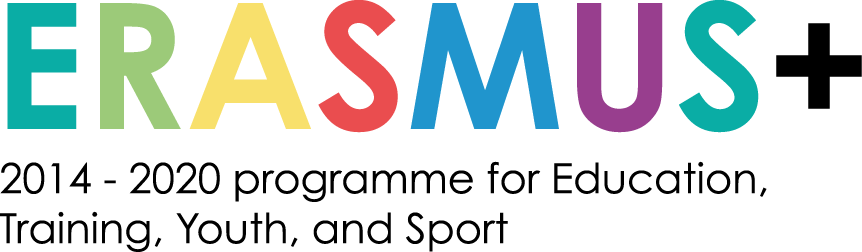 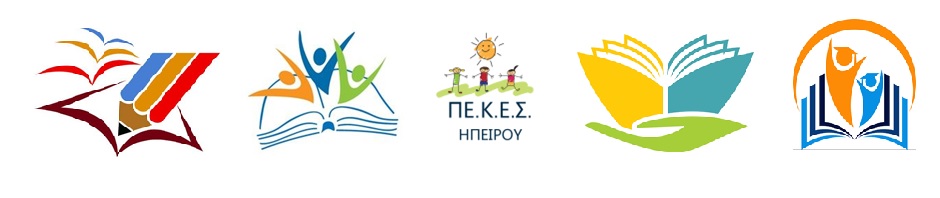 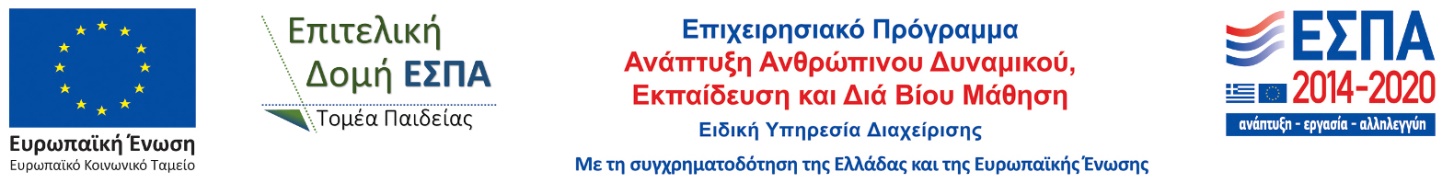 1
Στη σημερινή συνάντηση…
Εγγραφή του σχολείου στις ηλεκτρονικές πλατφόρμες της Ευρωπαϊκής Ένωσης
Πρακτικά ζητήματα και εμπειρίες από προγράμματα
Συγγραφή και υποβολή της αίτησης
2
Τι είναι το Erasmus+
Το Erasmus+ είναι το πρόγραμμα της ΕΕ για τη στήριξη της εκπαίδευσης, της κατάρτισης, της νεολαίας και του αθλητισμού στην Ευρώπη.
3
Τι είναι το Erasmus+ - Δράσεις
Βασική δράση 1: Μαθησιακή κινητικότητα ατόμων
Βασική δράση 2: Καινοτομία και ορθές πρακτικές
Βασική δράση 3: Υποστήριξη μεταρρυθμίσεων πολιτικής
Δραστηριότητες Jean Monnet
Αθλητισμός
4
ERASMUS+
KEY ACTION 1
KA1
KEY ACTION 2
KA2
Ατομική κινητικότητα 
σχολείου
Σύμπραξη σχολείων
5
BHMA 1:   Create an account   στο EU Login
https://webgate.ec.europa.eu/cas/eim/external/register.cgi
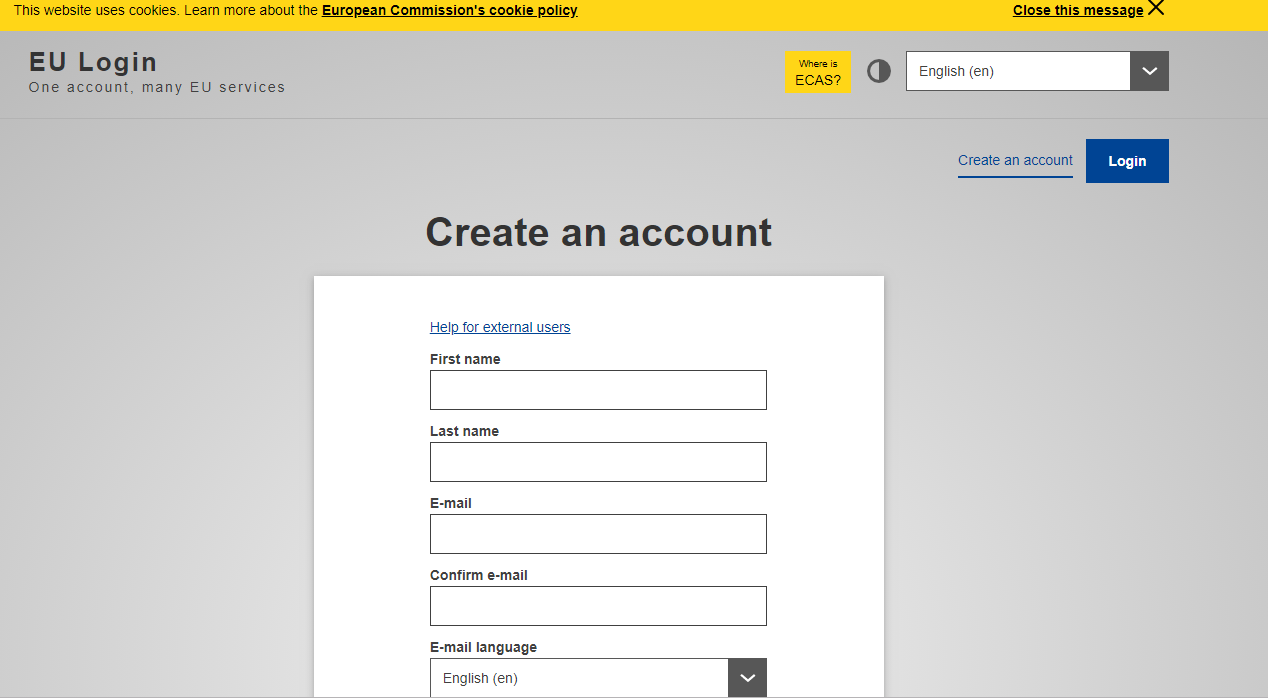 6
Βήμα 2: Απαραίτητο διαδικαστικό βήμα – εγγραφή του φορέα (σχολείο)
Participants Portal/Unique Registration Facility
http://ec.europa.eu/research/participants/portal/desktop/en/organisations/register.html
9-digit Participant Identification Code (PIC)
7
http://ec.europa.eu/research/participants/portal/desktop/en/organisations/register.html
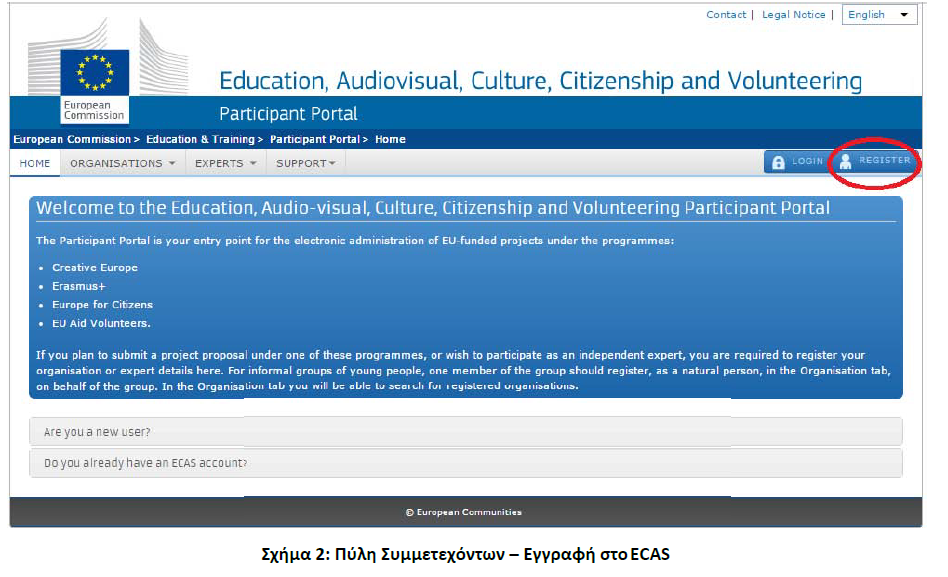 8
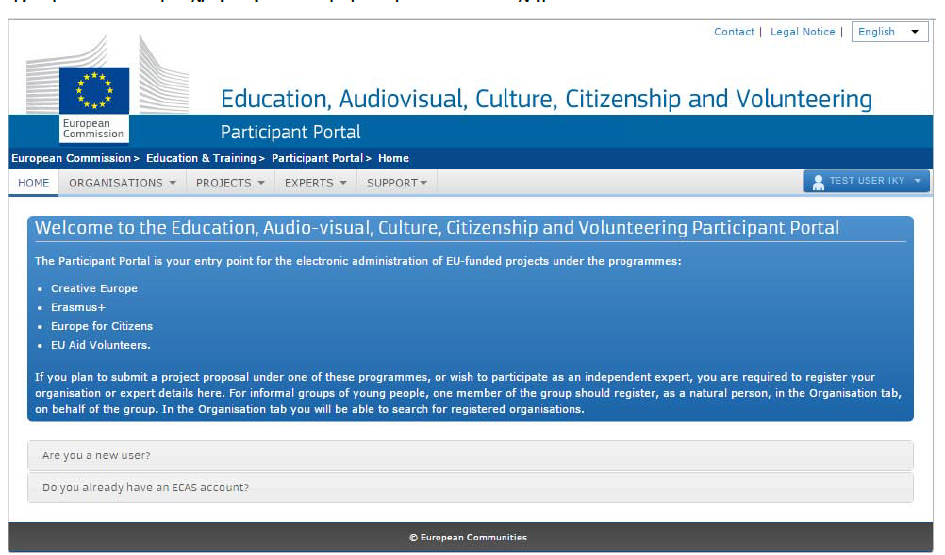 9
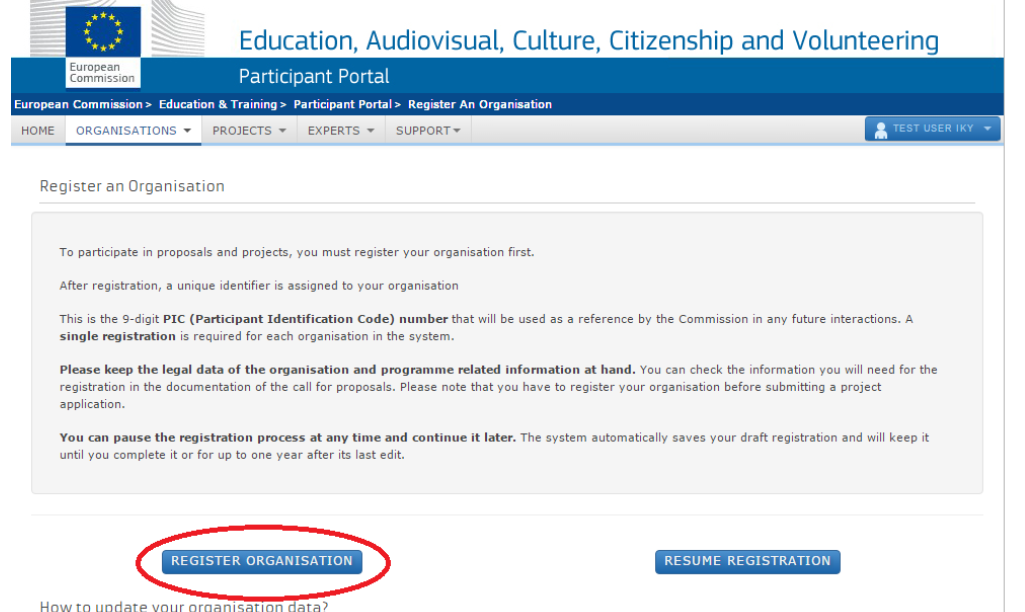 10
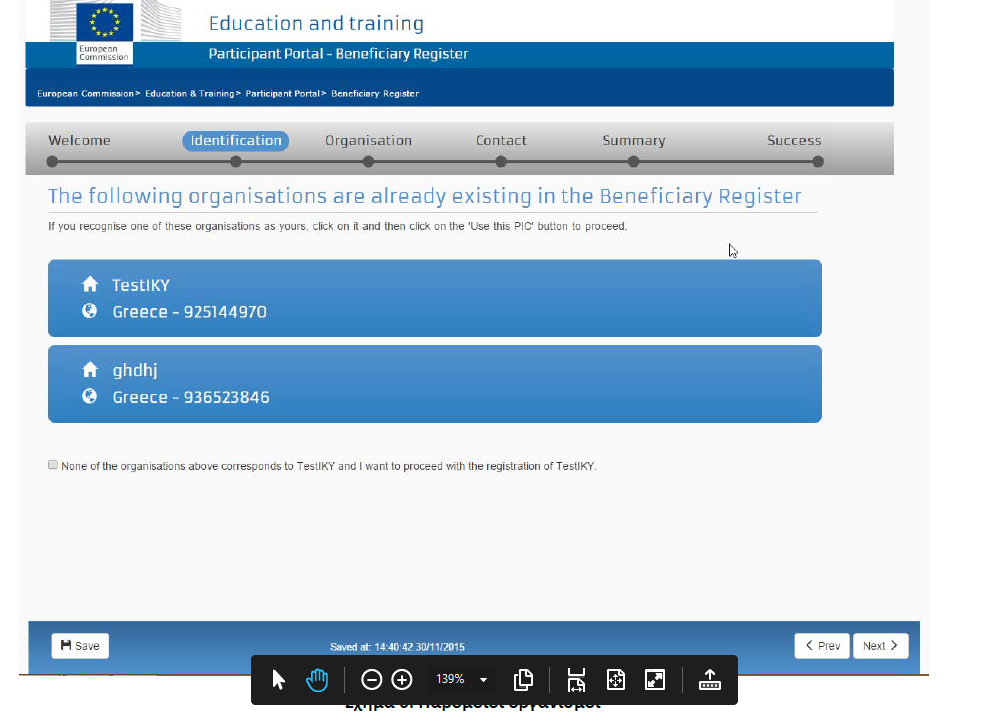 11
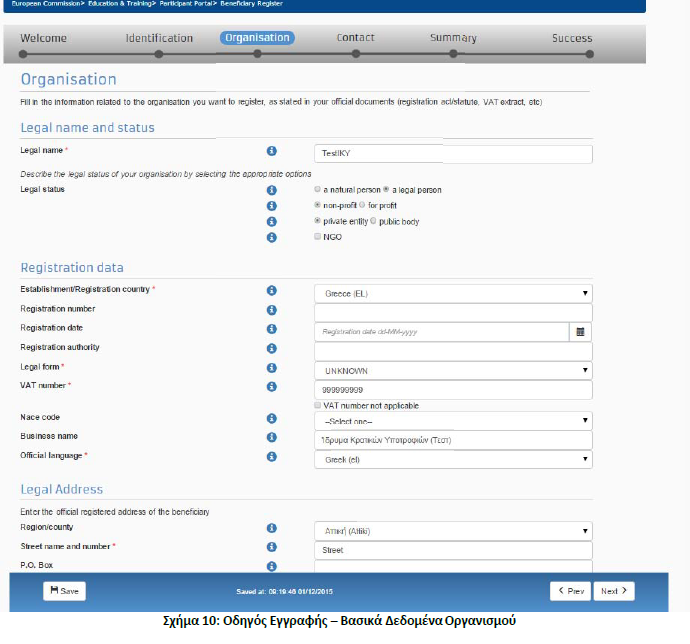 12
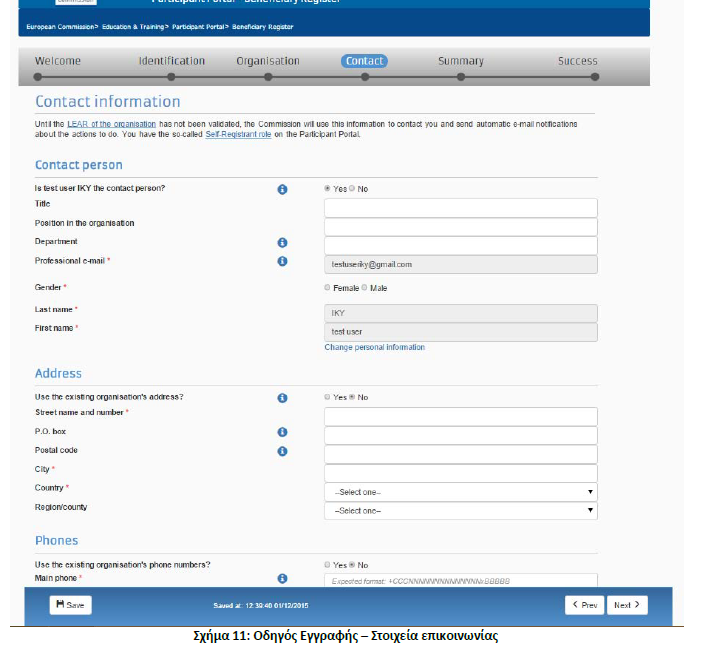 13
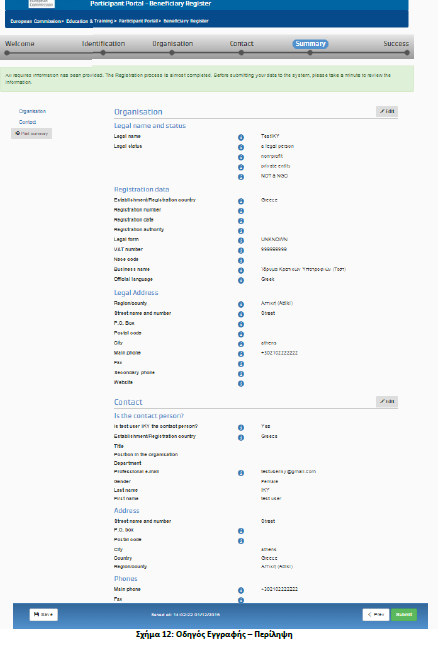 14
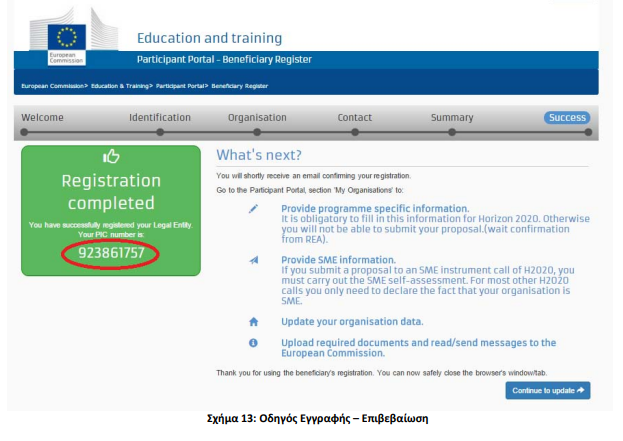 15
Εύρεση σεμιναρίων και εταίρων
School Education Gateway
Europe's online platform for school education
Πλατφόρμα αναζήτησης σεμιναρίων και εταίρων
https://www.erasmuspluscourses.com/
http://www.erasmusplus-ist.eu/
https://emphasyscentre.com/
http://www.eucourses.eu/en/
http://fcl.eun.org/courses
https://europeantrainingproviders.eu/
http://www.erasmusnet.org/courses-ka1-erasmusplus
https://www.erasmustrainingcourses.com/locations_gr.html
https://www.incluedu.com/
https://www.globtrain.org/
https://www.teacheracademy.eu/
https://erasmuscoursescroatia.com/
https://www.cervantestraining.eu/
16
Απαραίτητα έγγραφα που θα ανέβουν στην πλατφόρμα
Έντυπο νομικής οντότητας:
http://ec.europa.eu/budget/library/contracts_grants/info_contracts/legal_entities/legEnt_public_el.pdf


Απόφαση ορισμού εκπροσώπου σχολικής μονάδας
17